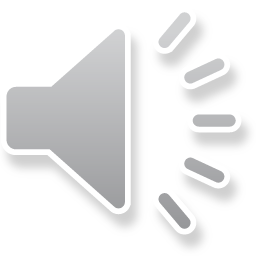 MOTHERmama
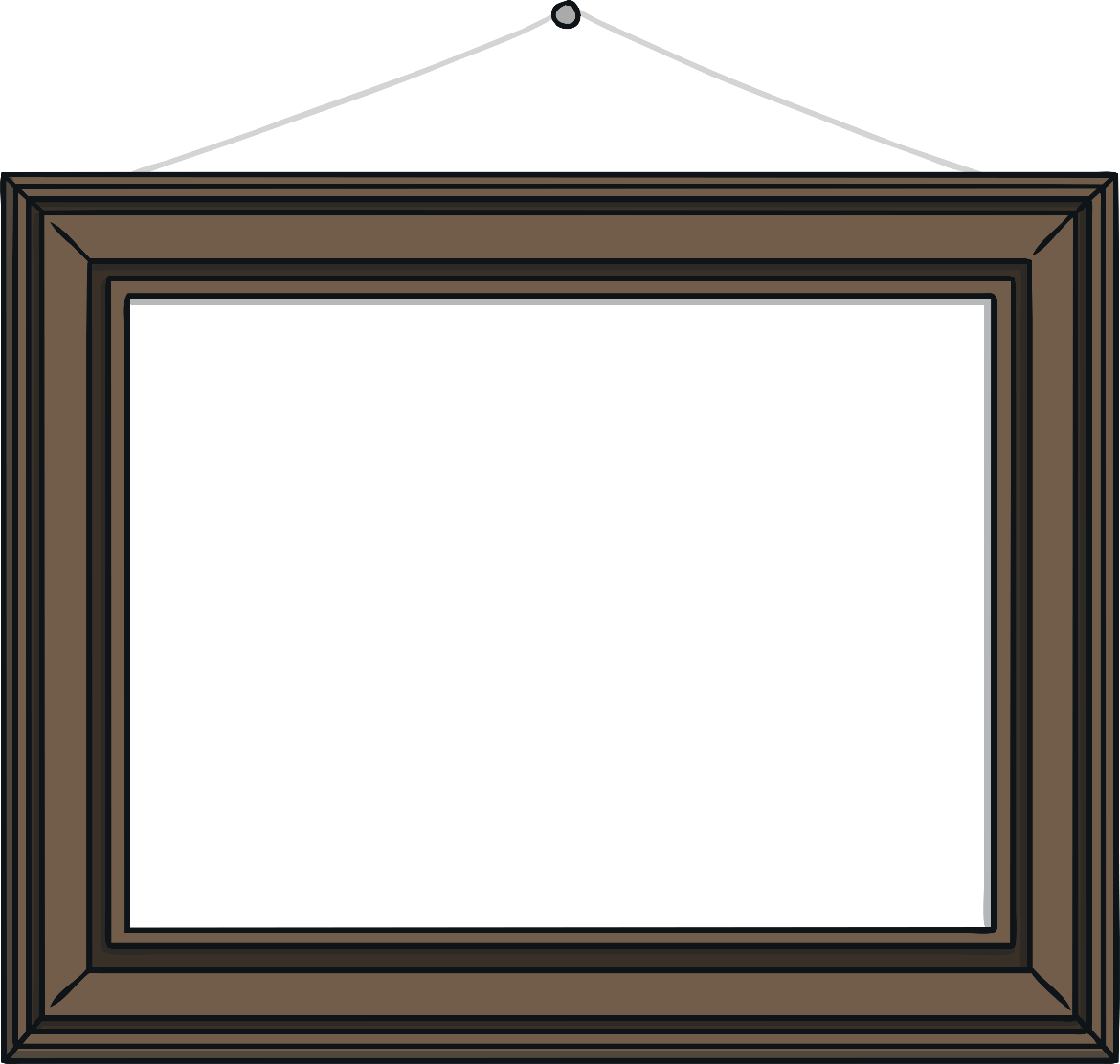 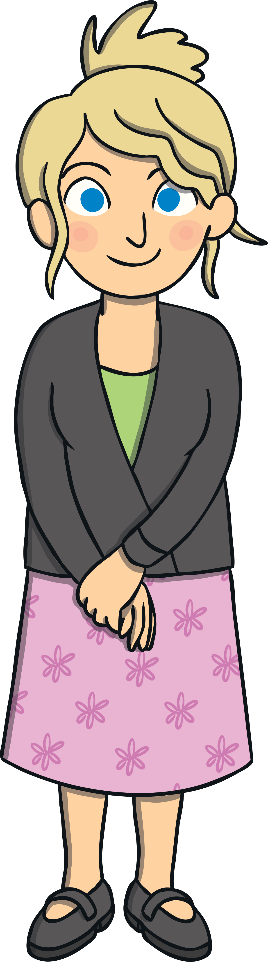 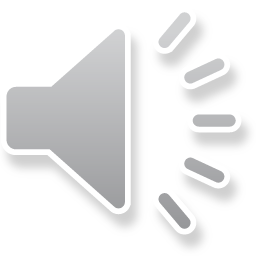 FATHERoče
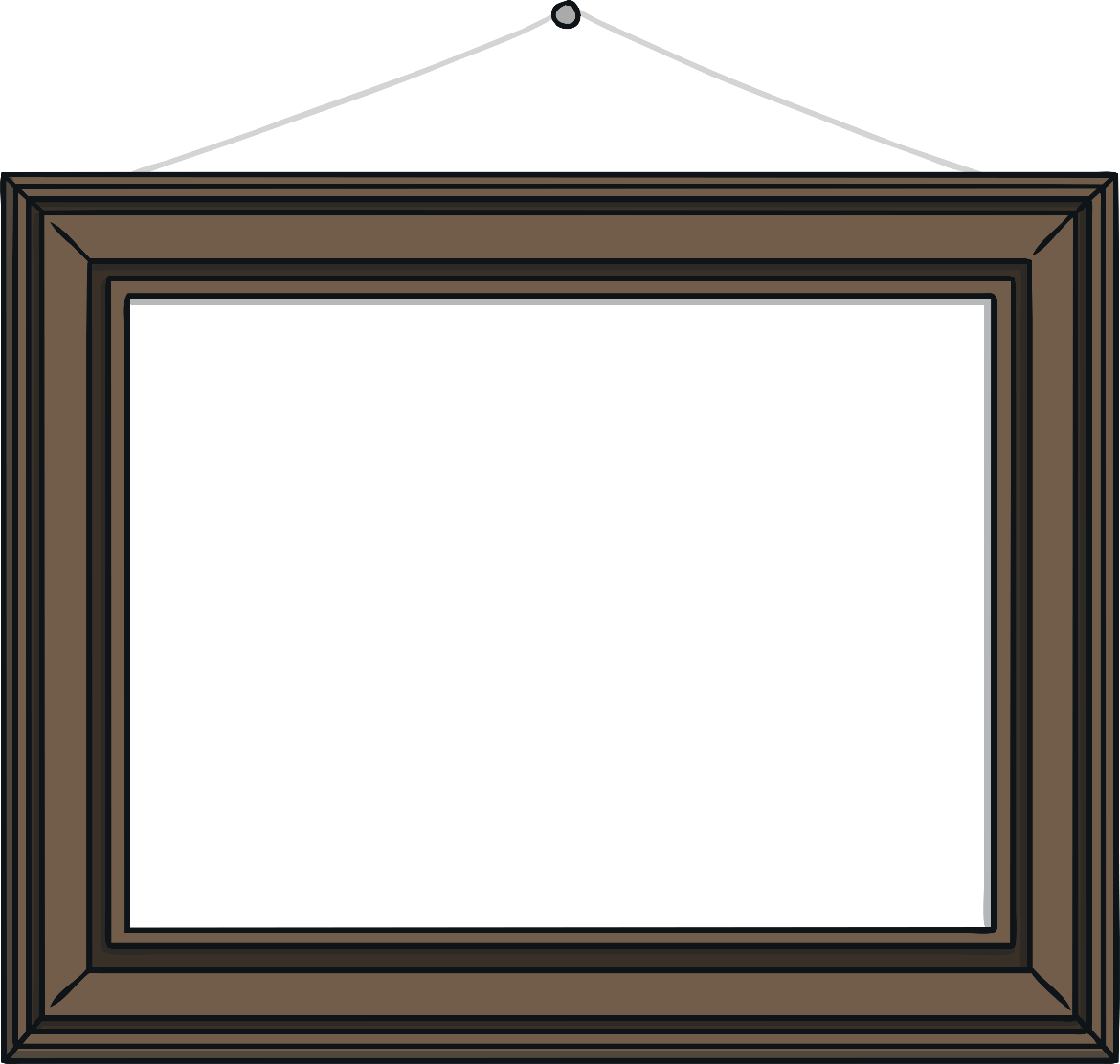 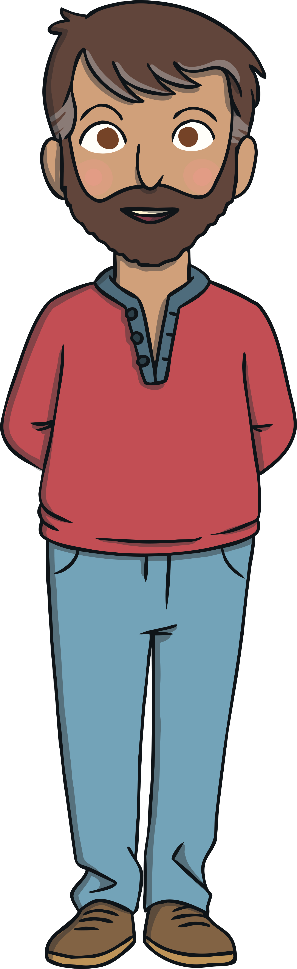 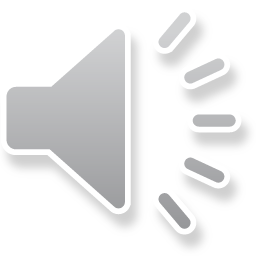 BROTHERbrat
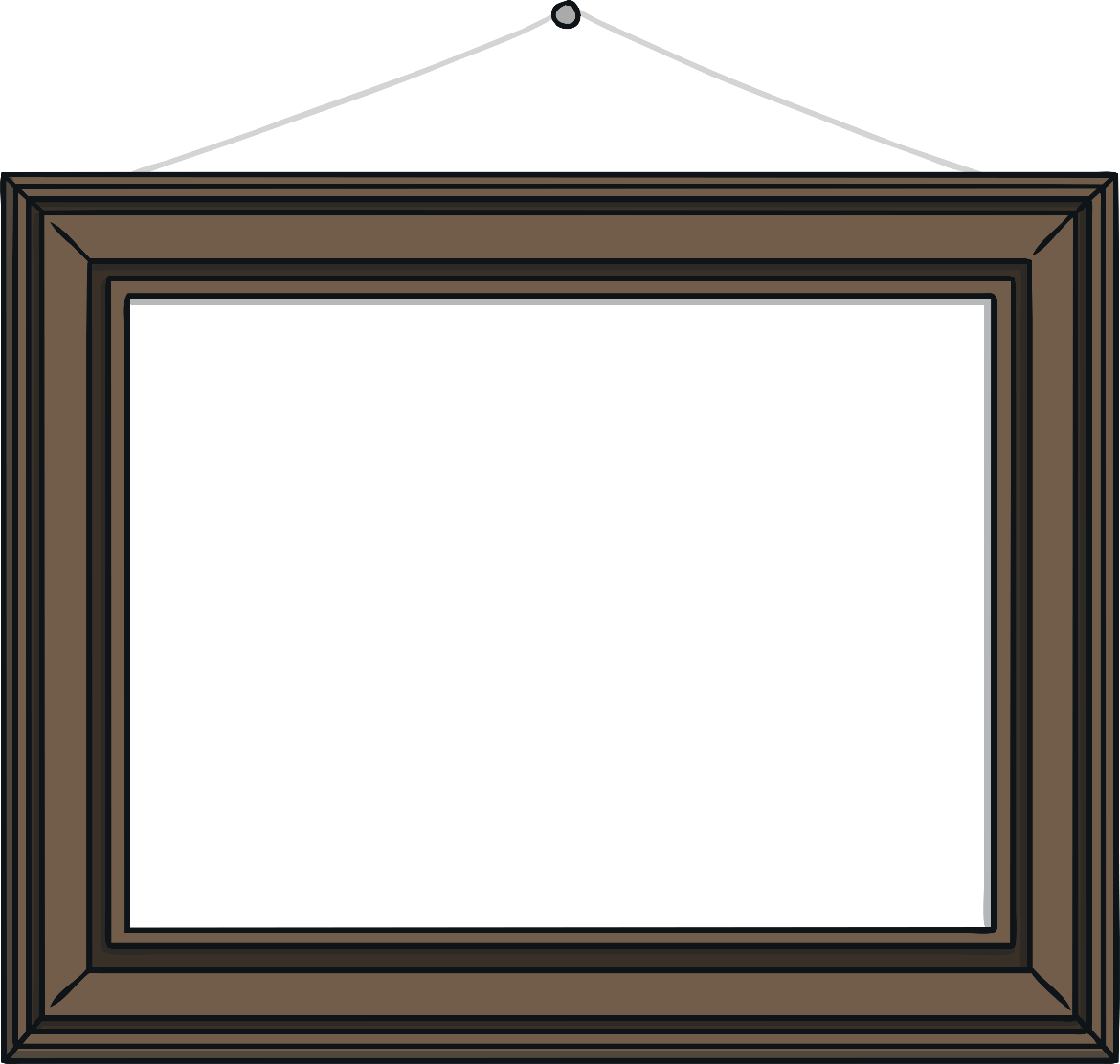 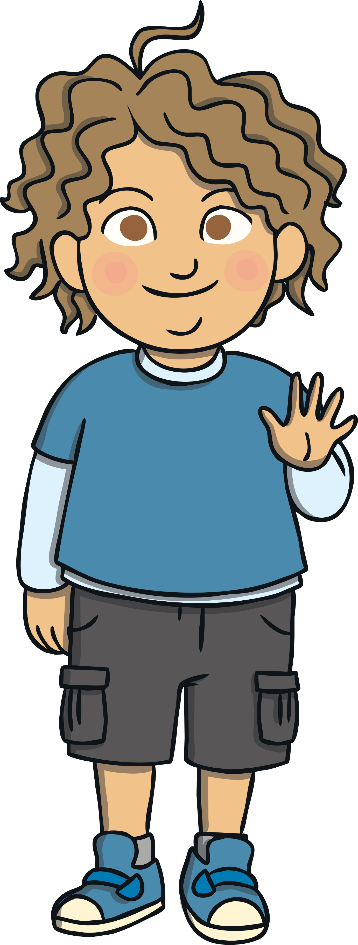 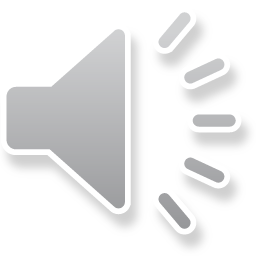 SISTERsestra
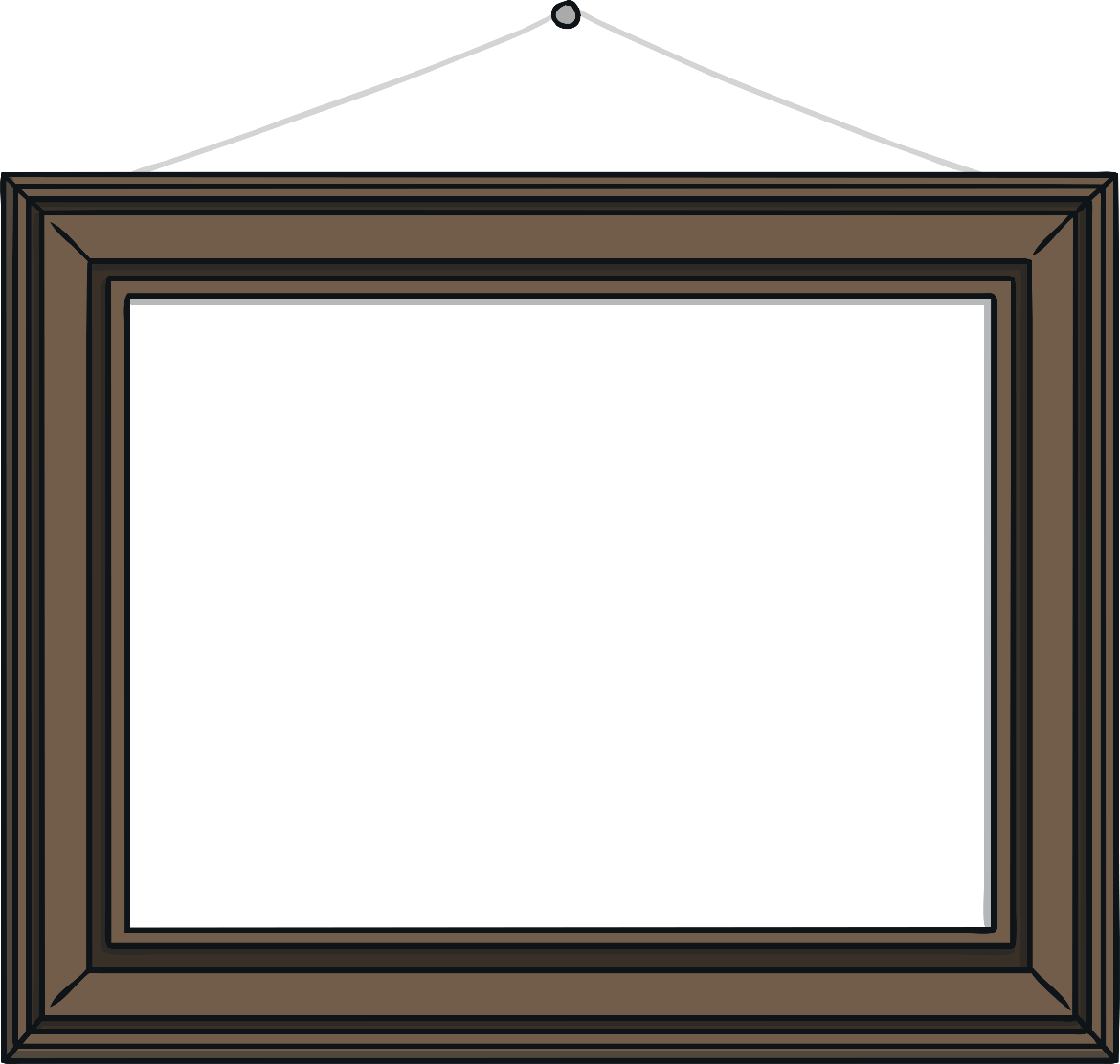 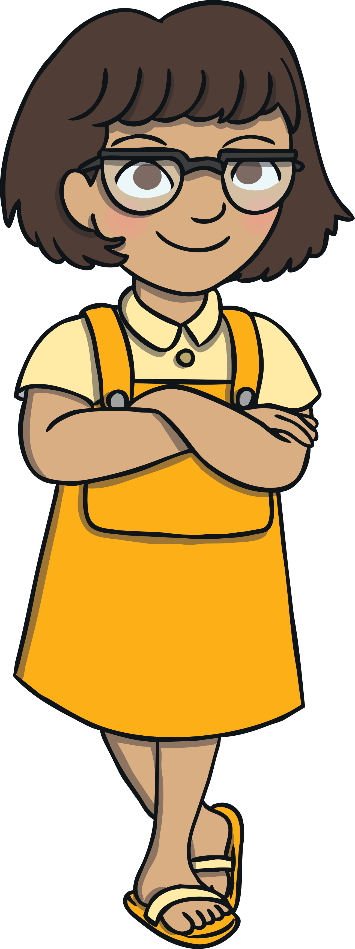 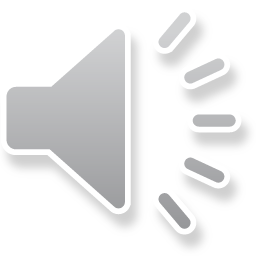 GRANDMOTHERbabica
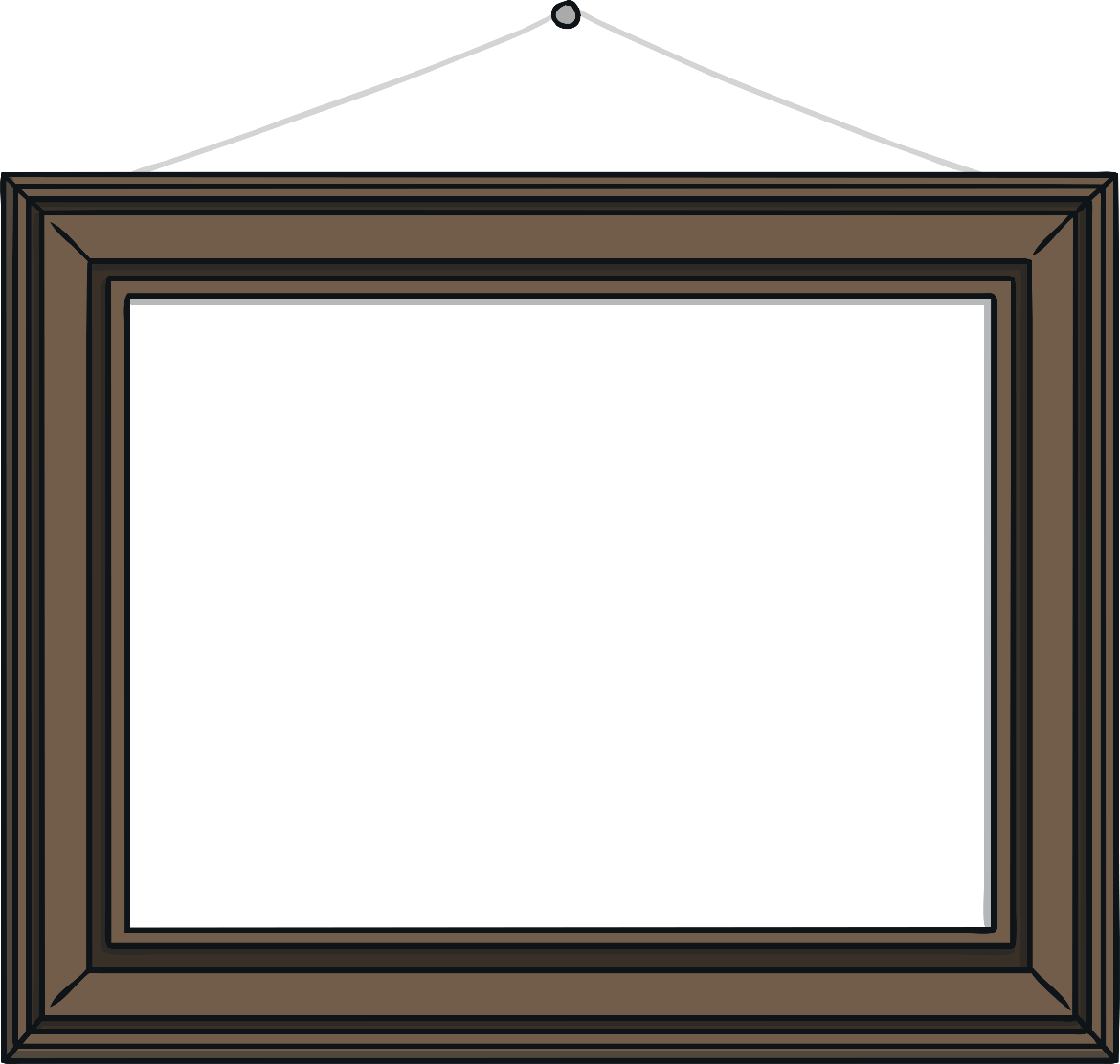 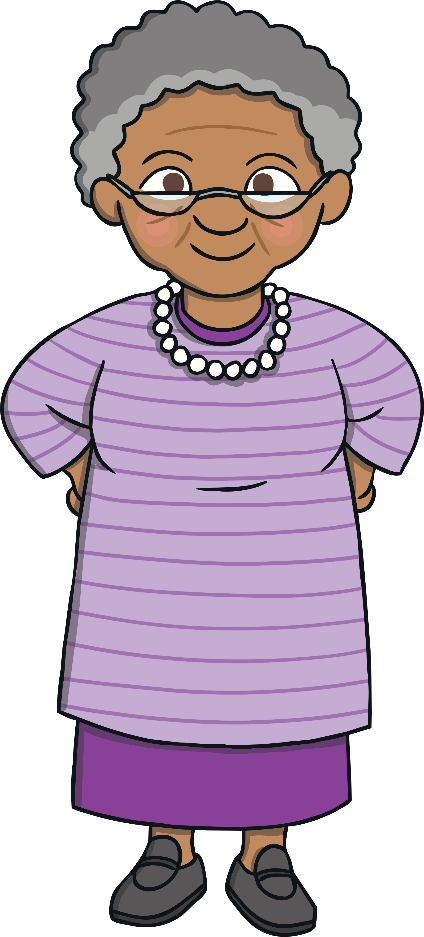 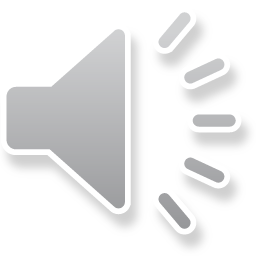 GRANDFATHERdedek
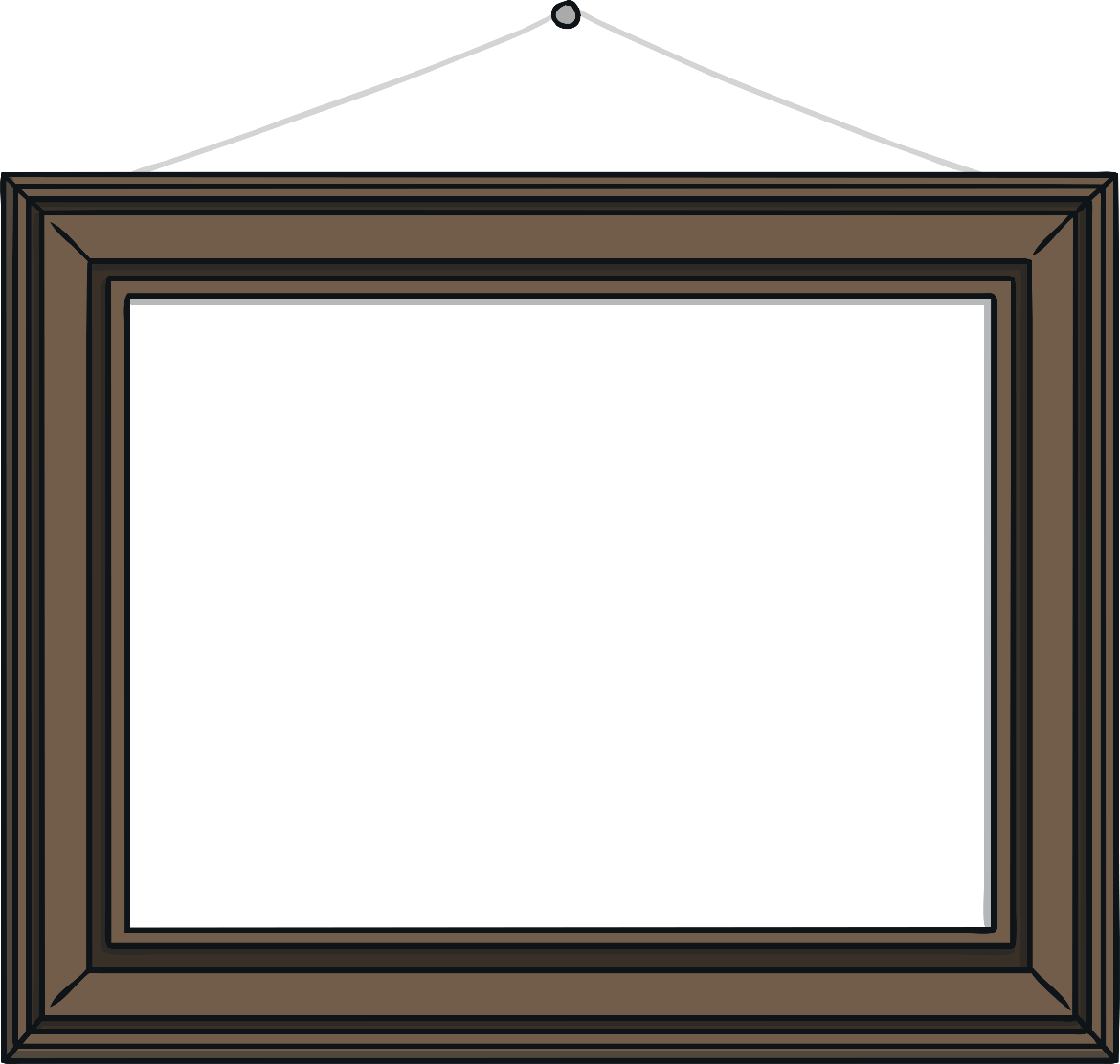 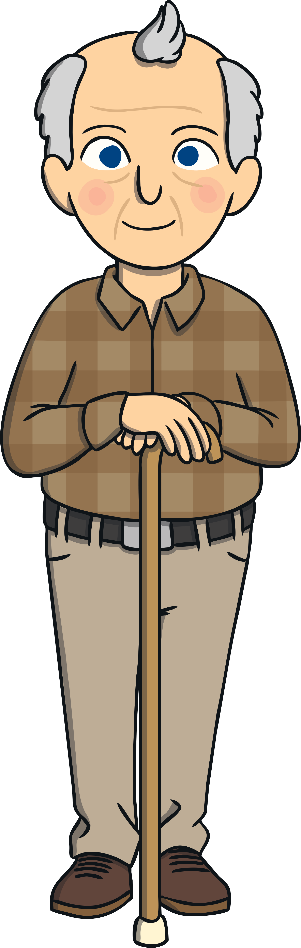 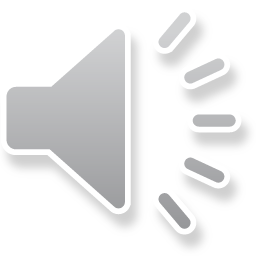 UNCLEstric
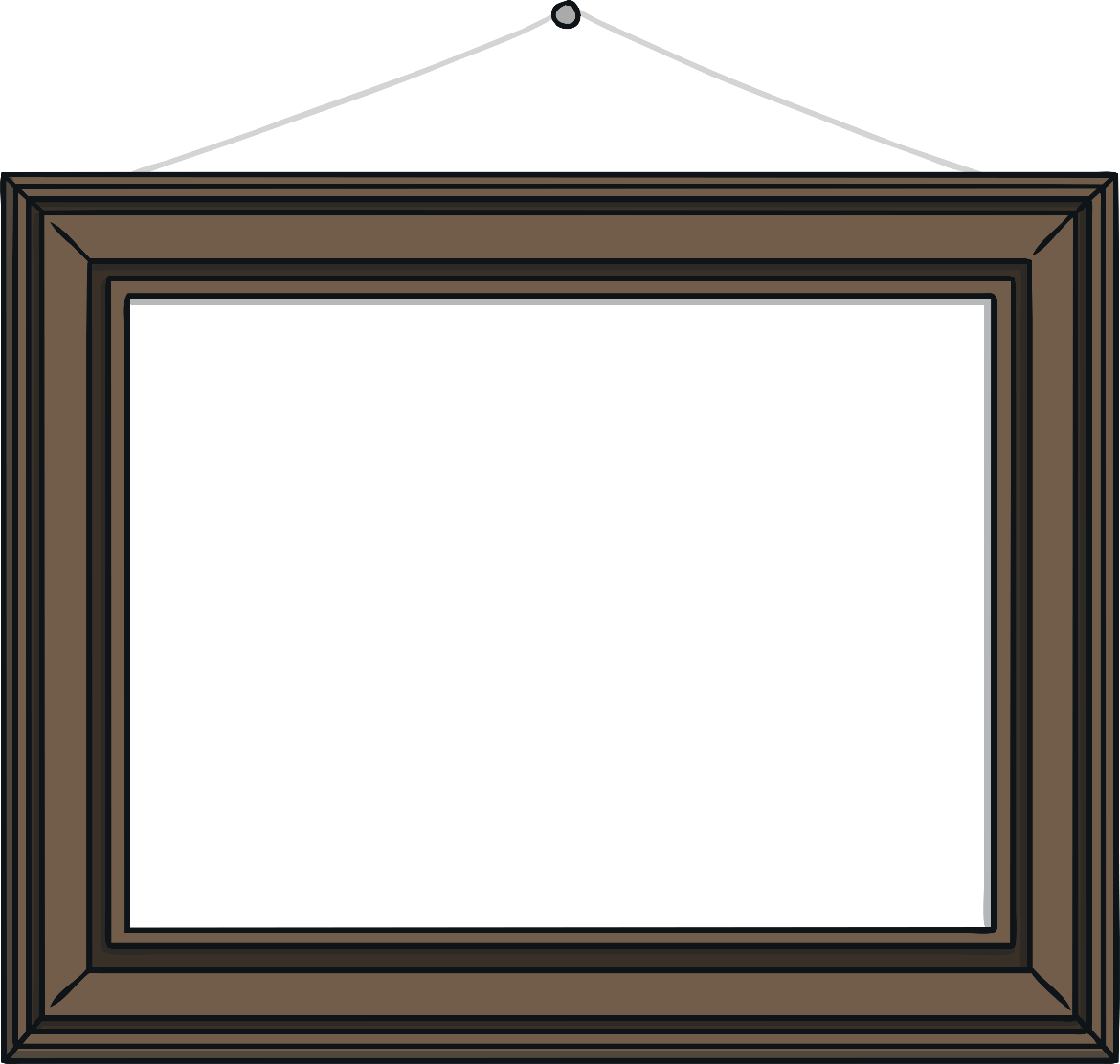 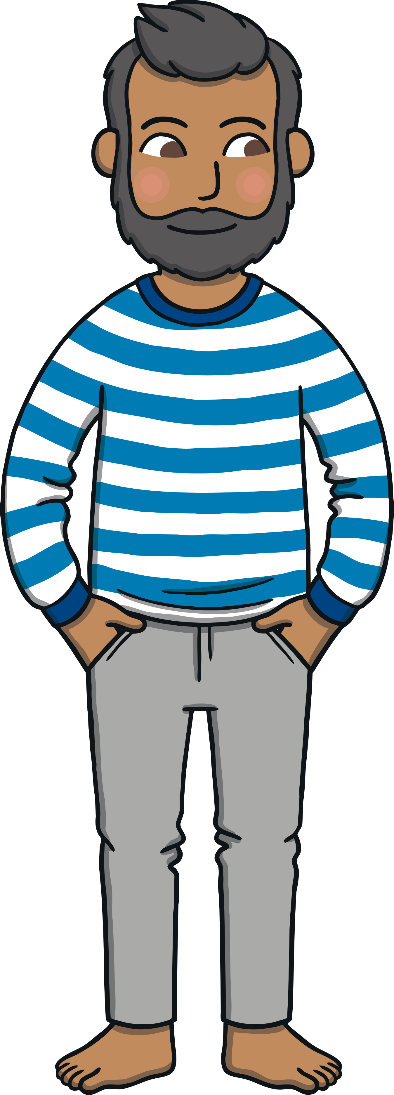 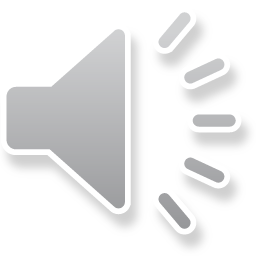 AUNTteta
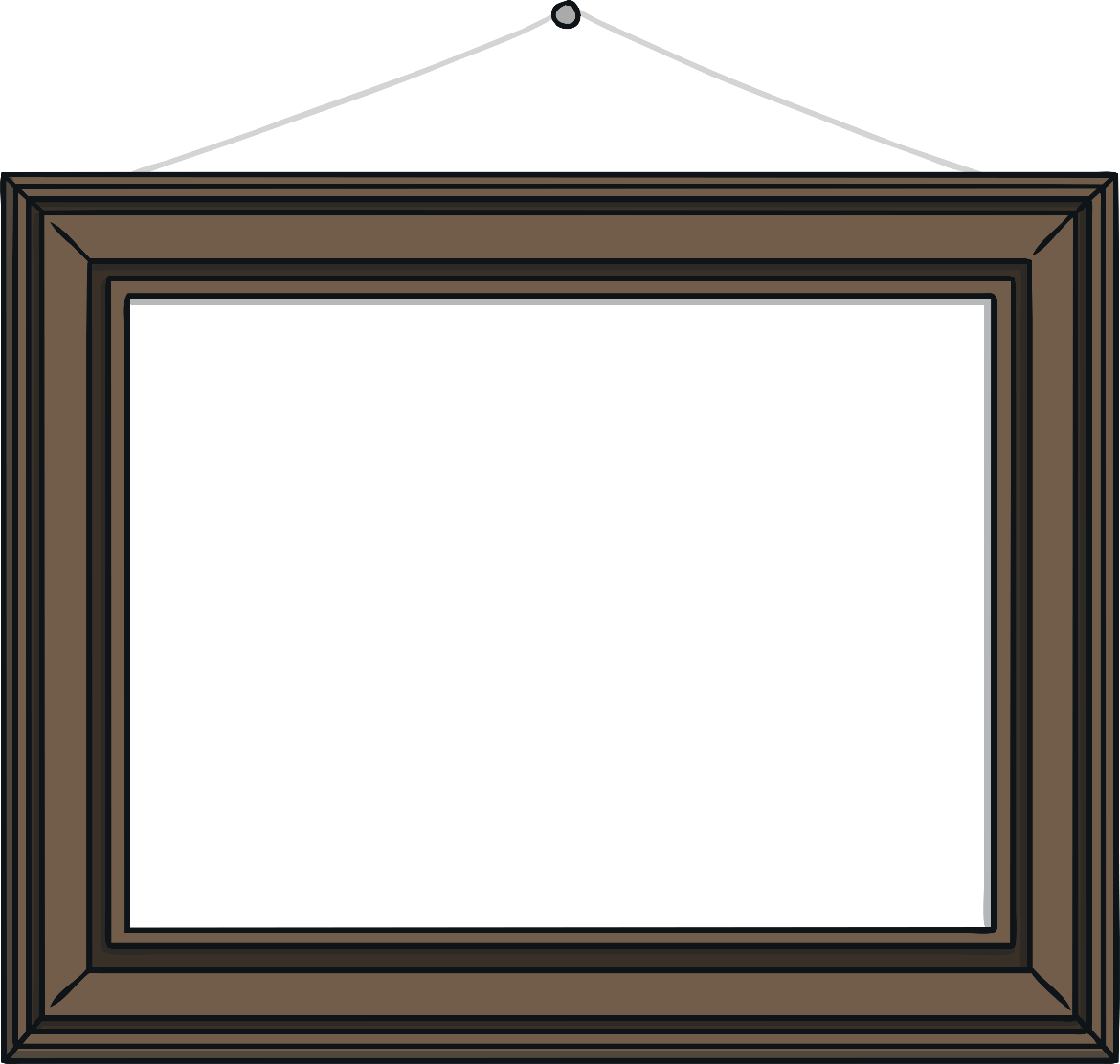 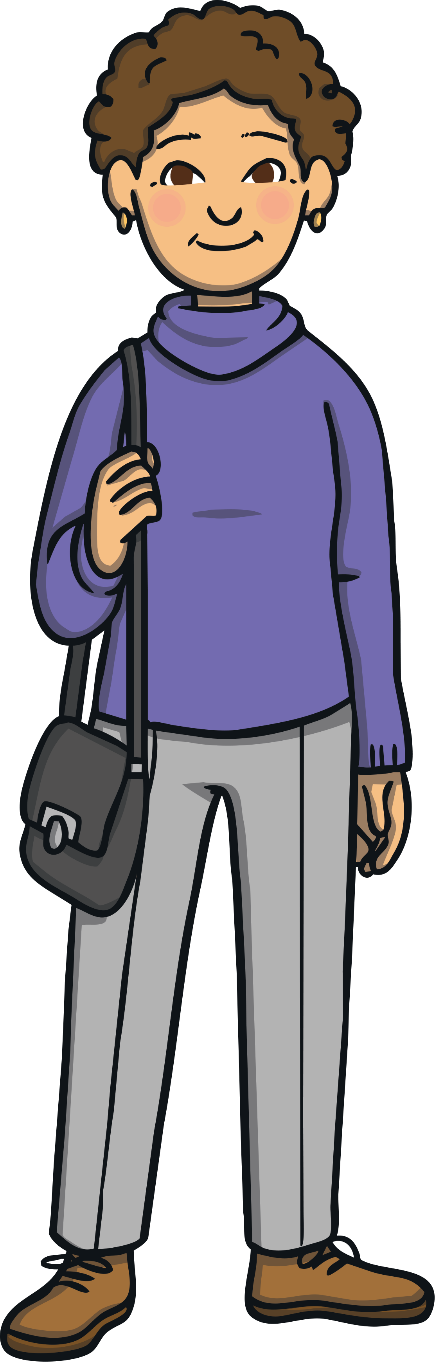 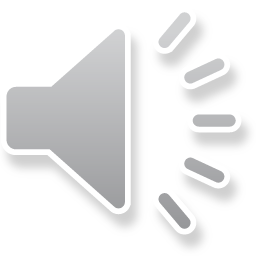 LISTEN AND POINT. PRISLUHNI IN POKAŽI.
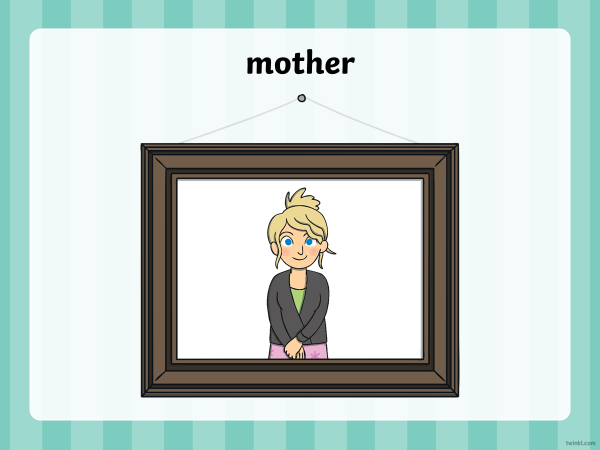 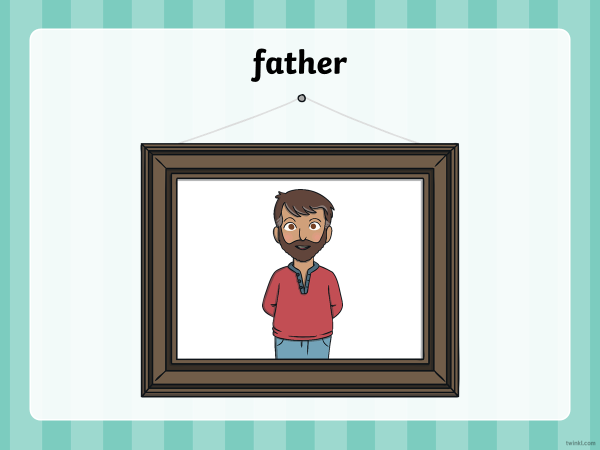 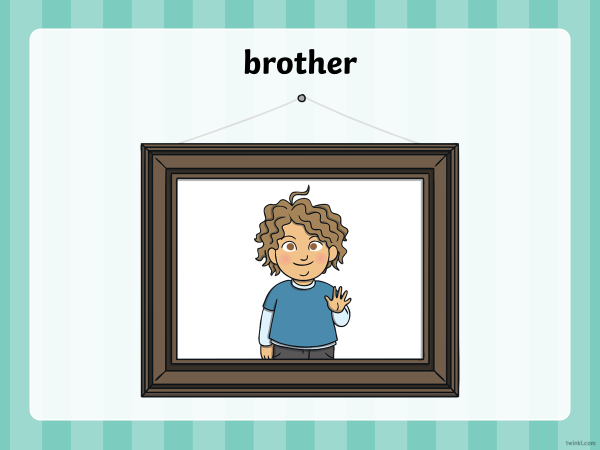 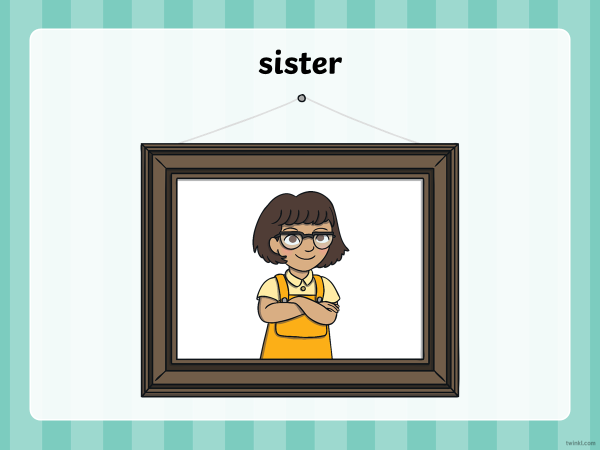 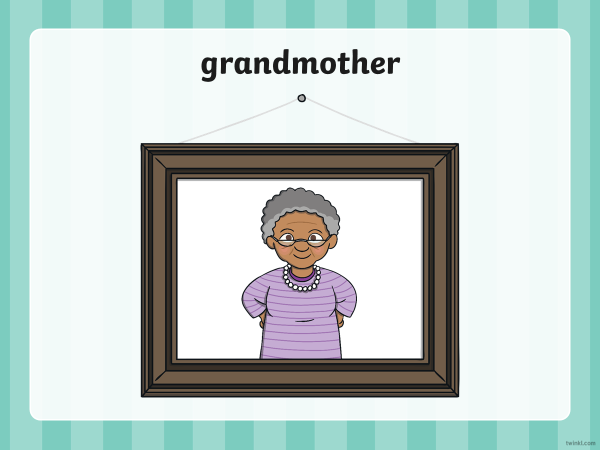 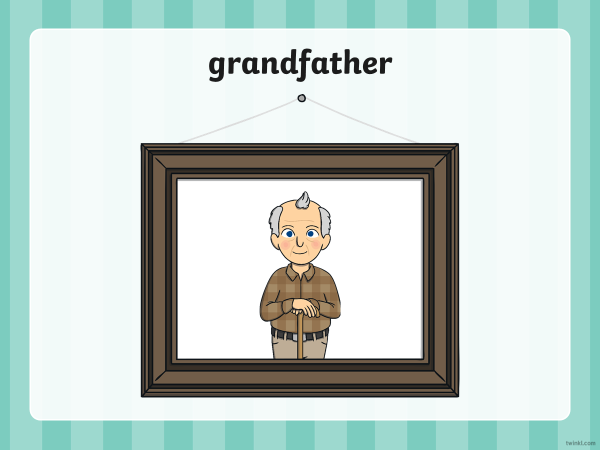 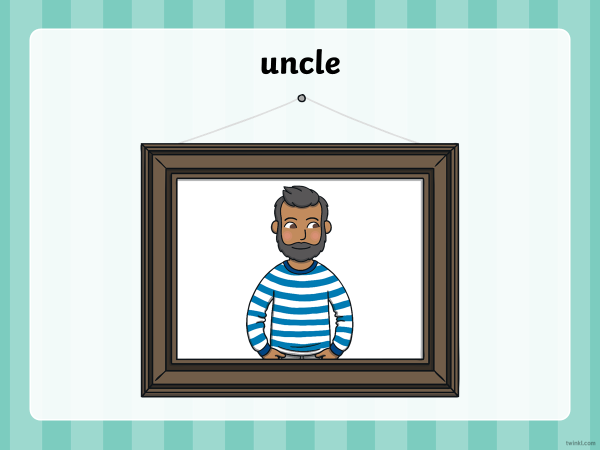 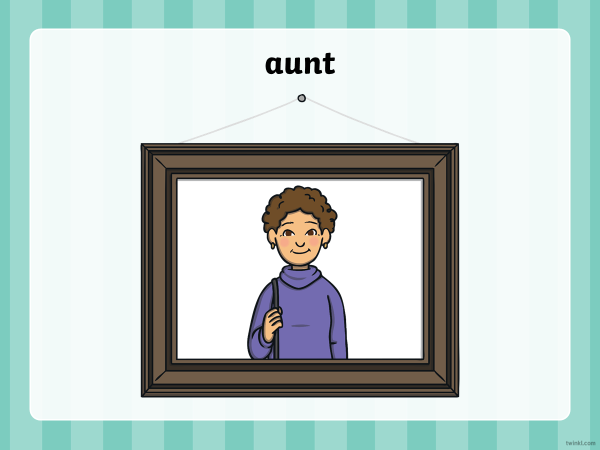 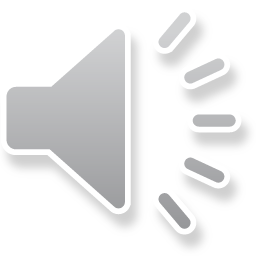 LISTEN AND SAY. PRISLUHNI IN POVEJ.
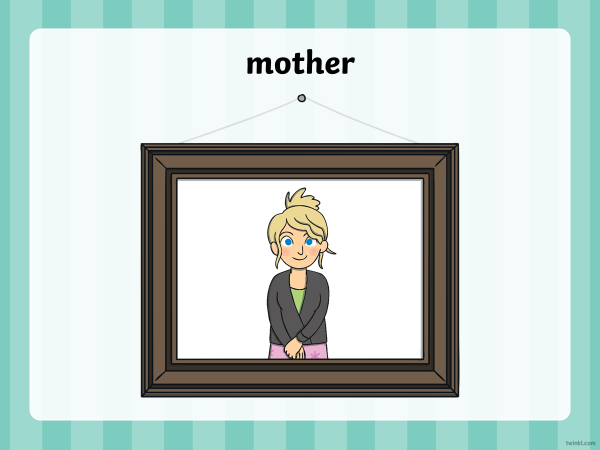 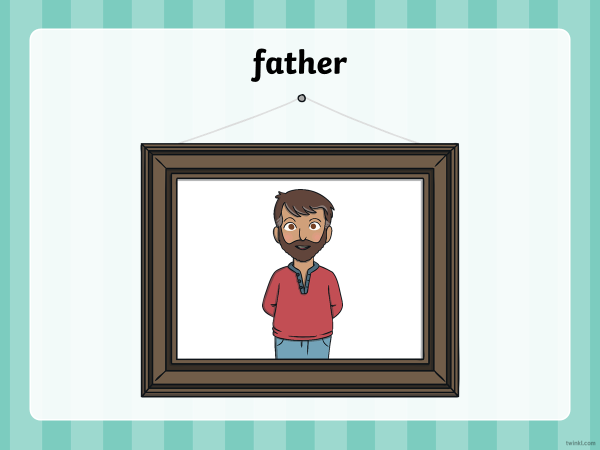 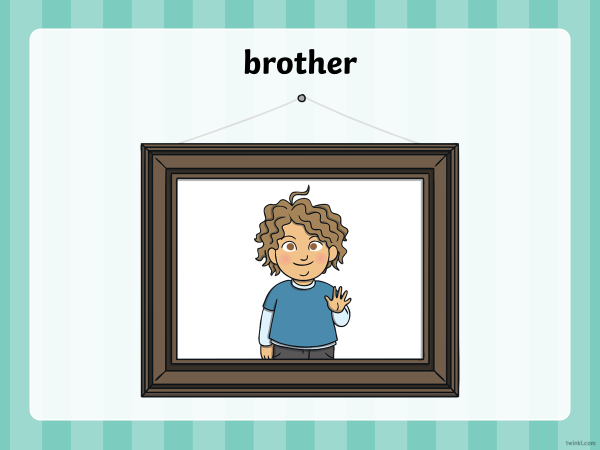 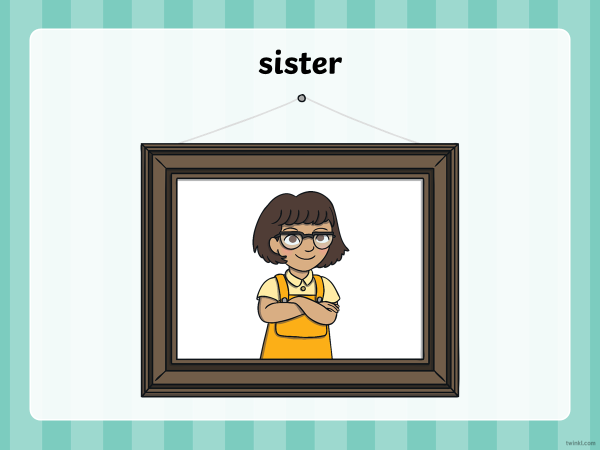 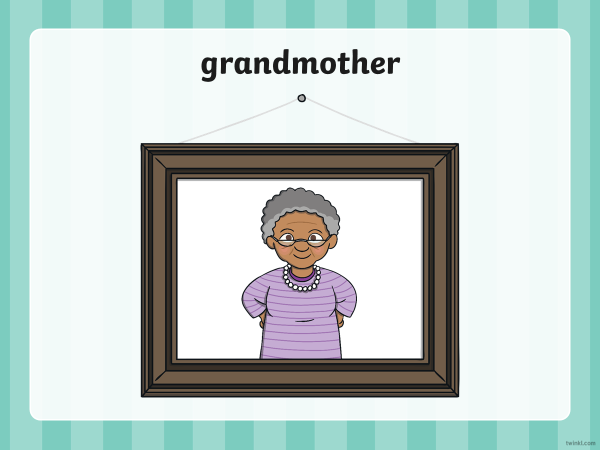 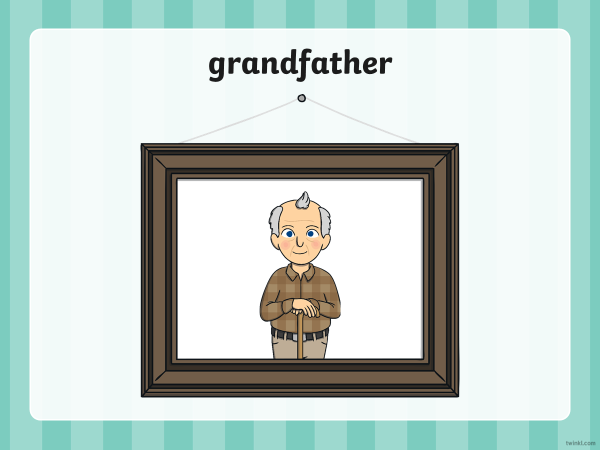 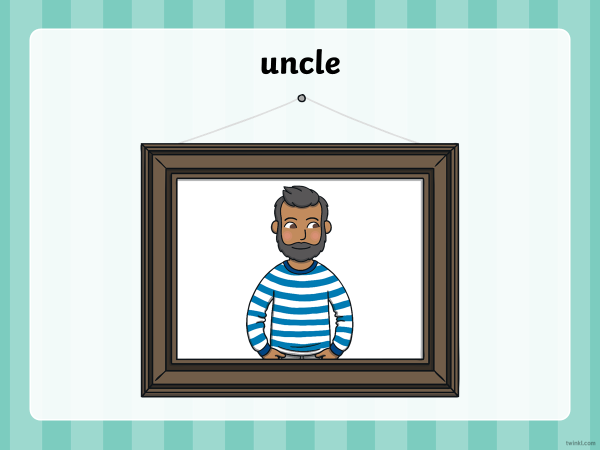 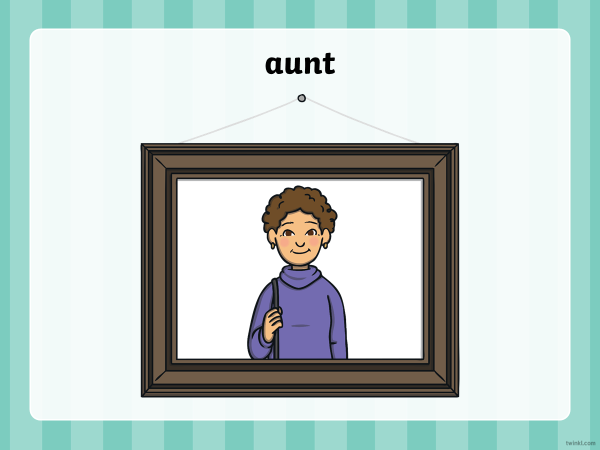 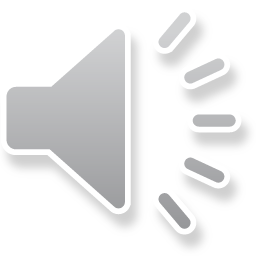 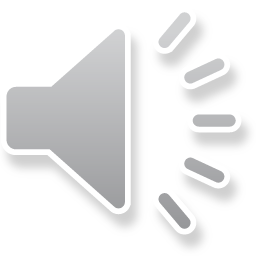